Role of nutrition in preventing and treating pressure ulcersStop The Pressure Week
Presented by
Lauren Fisher – Community Dietitian
Nicky Fernandez – Oxfordshire Stroke Rehabilitation Unit Dietitian
What we will cover
Nutritional risk factors for the development of pressure sores
The MUST Tool and identifying those at nutritional risk
The dietary management of undernutrition
The dietary management of overnutrition
Activity
Any questions?
Please put these in the ‘Chat’ and we will answer them at the end of the session
Step 1: Identify and Assess
But how can we assess the presence of these factors?
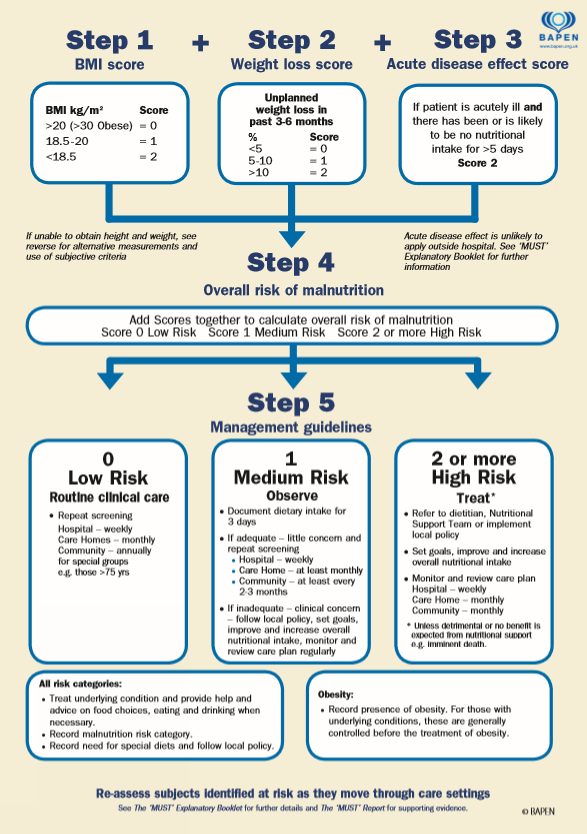 Use a validated screening tool for assessing risk of malnutrition e.g. Malnutrition Universal Screening Tool (MUST)

Can be completed by any trained member of the healthcare team.

Inpatients: Screen on admission and repeat weekly.
Community patients: Screen on first contact and repeat as clinical concerns arise.

Bitesize training – 'MUST' screening in Community Hospital.mp4
Step 2: Act
If your patient is underweight or has lost weight unintentionally…
Include high energy and protein snacks between meals
If your patient is underweight or has lost weight unintentionally…
Fortify foods to add additional calories and protein
Fortified milk
Full fat yoghurt
Cheese
Ground nuts
Milk powder
Nut butter
Double cream
Avocado
Considerations with a Food First approach
What is the patient’s current food/fluid intake like?

Who will prepare nourishing drinks / fortified foods / snacks?

Can the patient access the suggested food/fluids – physically, financially?

Any swallowing difficulties?

Presence of comorbidities? E.g. type 2 diabetes, renal disease
Use of oral nutritional supplements (ONS)
“Do not offer nutritional supplements specifically to prevent a pressure ulcer in adults whose nutritional intake is adequate.”
“Do not offer nutritional supplements to treat a pressure ulcer in adults whose nutritional intake is adequate.”
“Offer nutritional supplements to adults with a pressure ulcer who have a nutritional deficiency.”
(NICE, 2014)
Use of nutritional supplements in the community
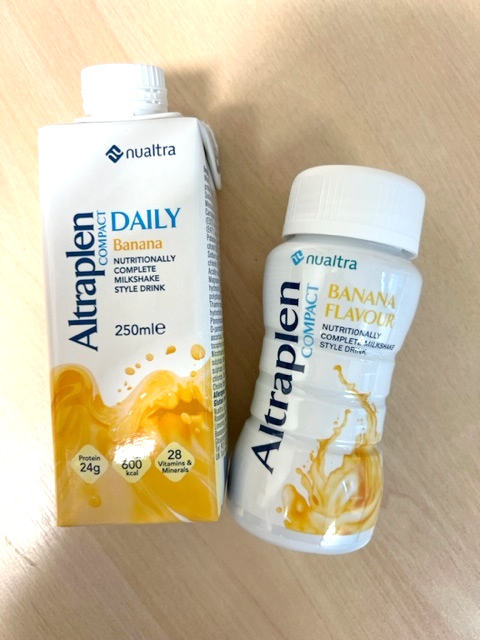 Second Line: 
Ready to Drink ONS
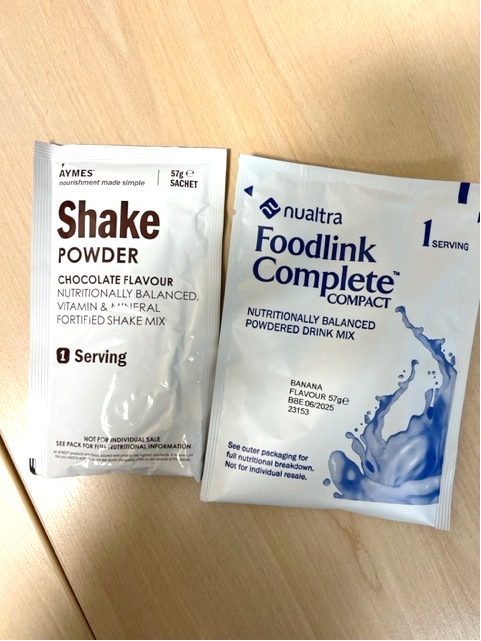 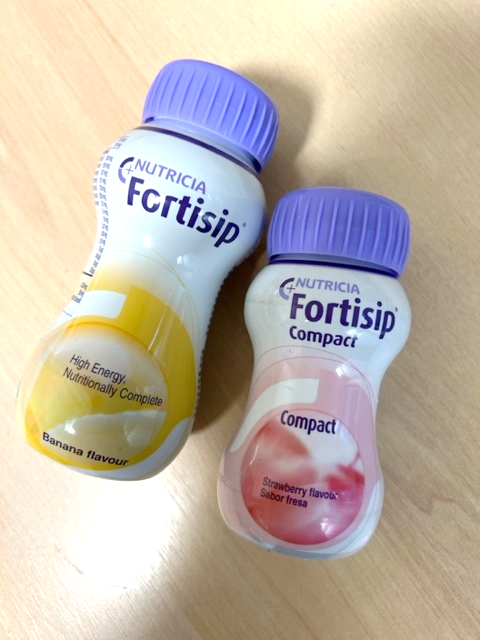 First Line: Powdered ONS
If your patient is living with overweight or obesity…
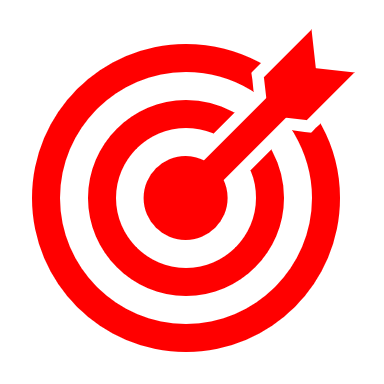 Increase protein
Aim for 3 regular and balanced meals.

Choose lower energy, high protein snacks:
High protein yoghurt
Boiled eggs
Low fat rice pudding and custard
Milky drinks made with semi-skimmed or skimmed milk
Low fat cheese and crackers.

Choose drinks that are sugar-free.
Increase micronutrients
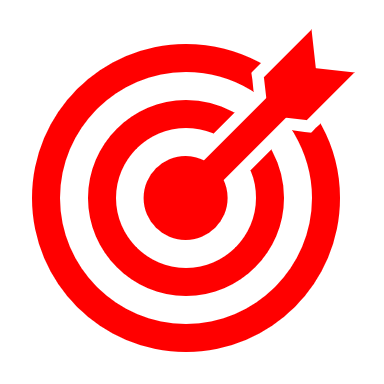 Moderate calories
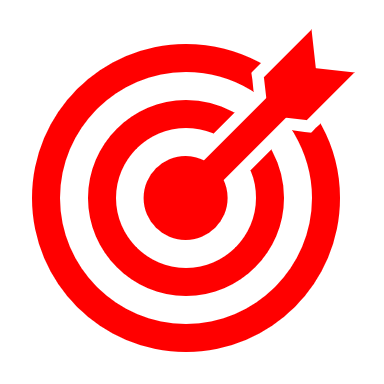 Activity: How could you fortify this diet to increase the energy and protein content?
Resources
BDA Food Fact Sheets: Food Facts (bda.uk.com)

BDA Food Fact Sheet: Prevention and Management of Pressure Injuries Prevention and management of pressure injuries (bda.uk.com)

BOB ICB resources including food first, high protein snacks, nourishing drink recipes, wound care nutrition: Nutrition - ClinOx

BAPEN MUST Calculator: MUST Online Calculator - Malnutrition Universal Screening Tool (bapen.org.uk)
Any questions?
References and further reading
BAPEN, 2020. The ‘MUST’ Toolkit. [Online] Available at: https://www.bapen.org.uk/screening-and-must/must/must-toolkit [Accessed 12 November 2023].
Buckinghamshire, Oxfordshire and Berkshire West Integrated Care Board [BOB ICB], 2023. Adult Oral Nutritional Supplement (ONS) and Tube Feed Formulary. [Online] Available at: https://clinox.info/clinical-support/local-pathways-and-guidelines/Clinical%20Guidelines/BOB%20ICB%20Adult%20Oral%20Nutritional%20Supplement%20and%20Tube%20Feed%20Formulary.pdf [Accessed 12 November 2023].
BOB ICB, 2023. Nutrition and Dietetic Food First Resources. [Online] Available at: https://clinox.info/clinical-support/Medicines/medicines-management/nutrition-copy.htm [Accessed 12 November 2023].
European Pressure Ulcer Advisory Panel, National Pressure Injury Advisory Panel and Pan Pacific Pressure Injury Alliance [EPUAP/NPIAP/PPPIA], 2019. Prevention and Treatment of Pressure Ulcers/Injuries: Quick Reference Guide. Prague: EPUAP/NPIAP/PPPIA.
Merryfield, C., 2019. Wound healing, tissue viability and pressure sores. In: J. Gandy, ed. Manual of Dietetic Practice. New Jersey: John Wiley & Sons, Inc, p. 321.
Parenteral and Enteral Nutrition Group [PENG], 2018. Estimating nutritional requirements for adults. In: V. E. Todorovic & B. Mafrici, eds. A Pocket Guide to Clinical Nutrition. Birmingham: British Dietetic Association, pp. 3.1-3.102.
Public Health England, 2018. The Eatwell Guide. London: Public Health England.